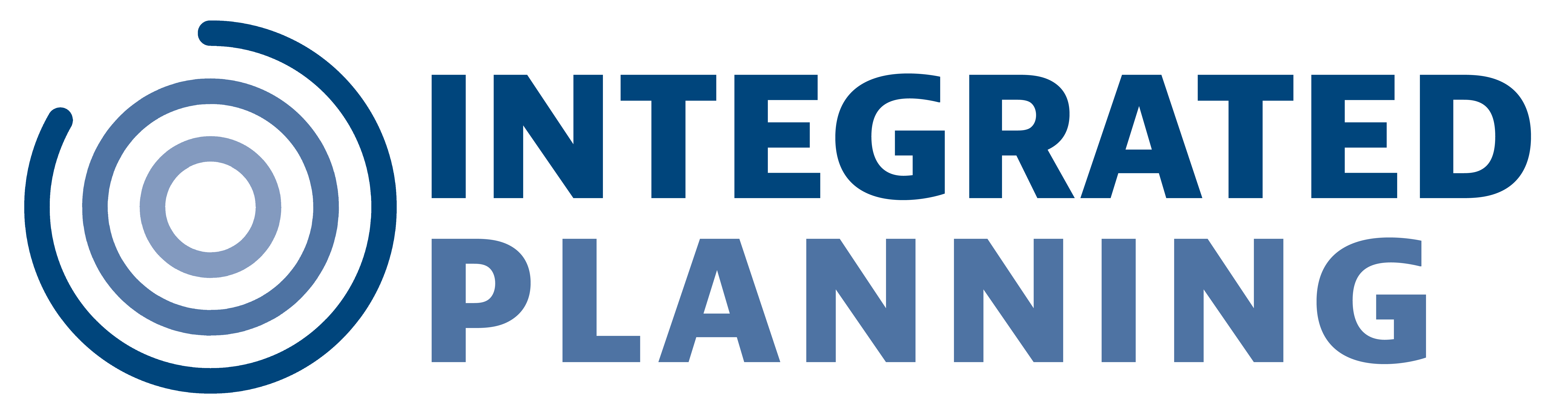 THREE-YEAR PLANNING
WHAT IS THREE-YEAR PLANNING?
Plans developed by you as the leader of your program or department…

with input from your team and your leader…

designed to align priorities of the college, your program or department, and division…

for the upcoming three years.
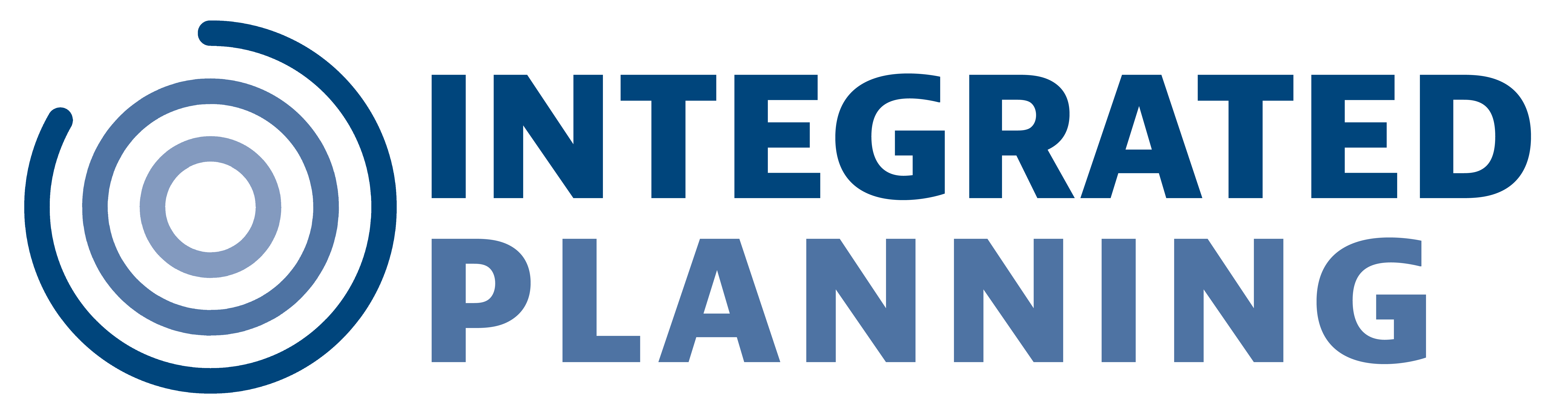 WHAT IS THE PURPOSE OF THE THREE-YEAR PLAN?
Opportunity to identify specific, measurable, and achievable goals for your program or department.

Helps create a shared vision.

Ensures everyone is working towards the same goals.

Helps you focus on the most important priorities – and avoid those that may not be aligned to the program or department’s overall vision.
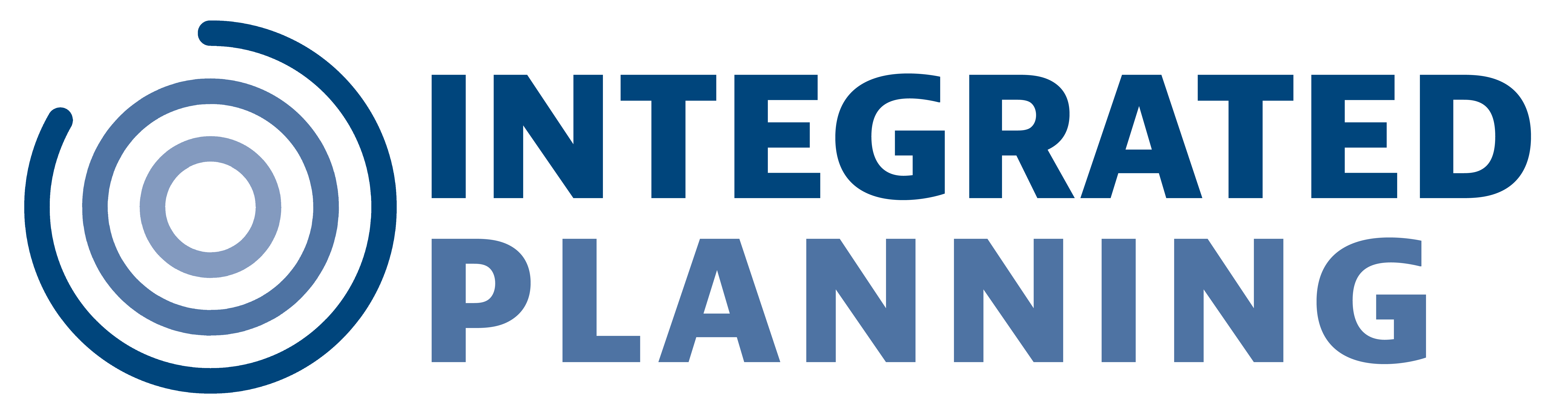 WHAT DOES THE THREE-YEAR PLAN CONTAIN?
What goals you want to accomplish over the next three years.

What steps your program or department will take to accomplish the goals.

What resources your program or department needs to accomplish the goals.

How you will determine if your goals are successful.
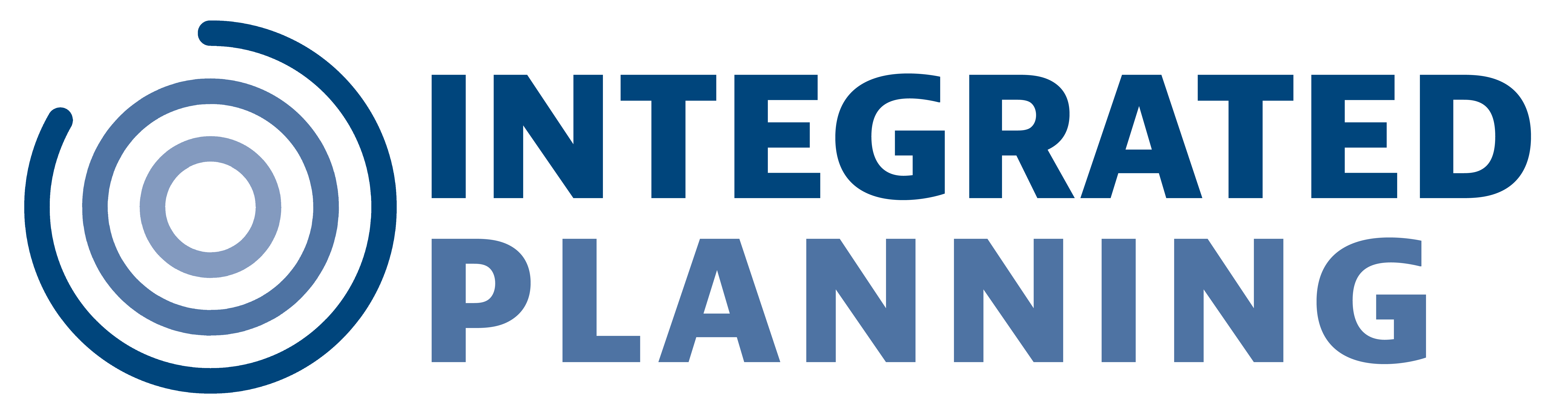 HOW DO I CREATE THE THREE-YEAR PLAN?
- STEP 1 -
- STEP 2 -
- STEP 3 -
- STEP 4 -
- STEP 5 -
DETERMINE GOALS
DETERMINE
STEPS
DETERMINE RESOURCES
DETERMINE SUCCESS
ENTER
INTO DIAMOND
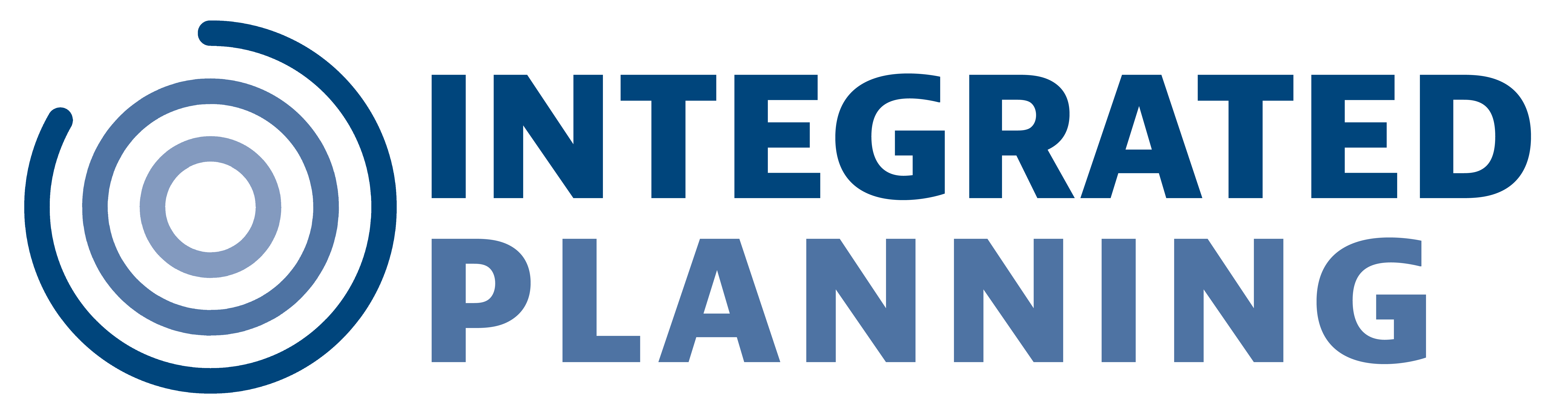 STEP 1 – DETERMINE GOALS
WHAT ARE GOALS?

Things your program or department would like to complete
after three years.
DETERMINE GOALS
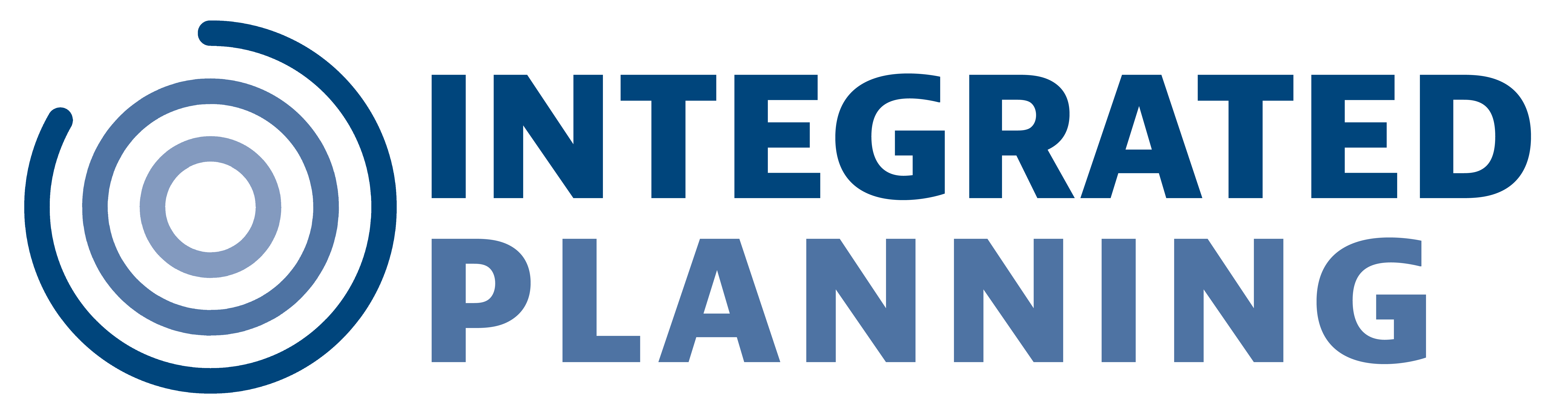 STEP 1 – DETERMINE GOALS
WHAT MAKES A GOOD THREE-YEAR GOAL?

Aligns with OTC’s Strategic Plan and helps advance the priorities of the college.

Informed by data relevant to your program or department.

Aligns with the OTC Cares framework of being proactive, holistic, data-informed, and student-centered.

Is SMART – Specific; Measurable; Attainable; Results-driven; Time-limited.
DETERMINE GOALS
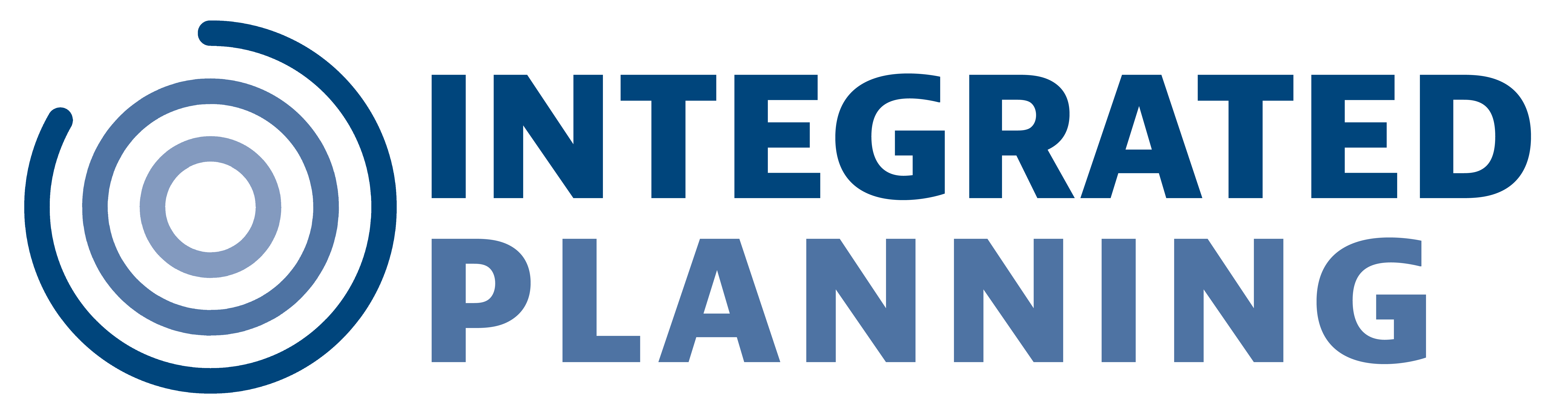 STEP 1 – DETERMINE GOALS
WHAT MAKES A GOOD THREE-YEAR GOAL?

Not just a descriptor of your everyday work – it is what you are striving to do.

Answers the question, "When I am looking back at my program or department after three years, where do I want to be?"

Developed by your team – not just you as the leader.

Engages your Dean or Vice Chancellor in the development process.
DETERMINE GOALS
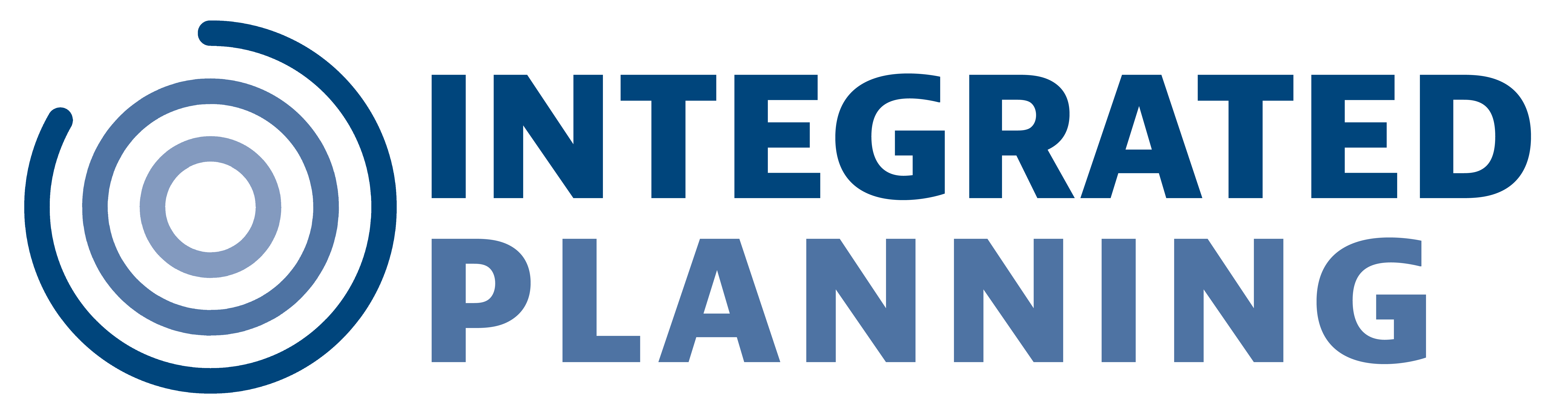 STEP 2 – DETERMINE STEPS
WHAT ARE STEPS?

Actions you will take
to accomplish your goal.
DETERMINE STEPS
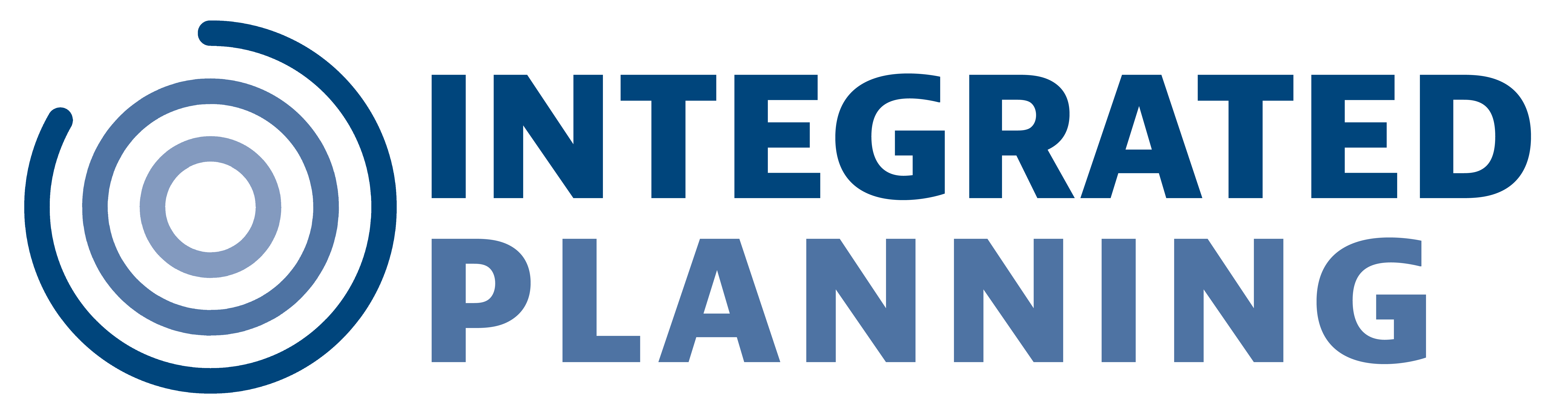 STEP 2 – DETERMINE STEPS
WHAT MAKES A GOOD STEP?

More specific rather than short and broad.

Has an anticipated start and completion date.

Avoids using acronyms, jargon or terms most people outside your program or department would not easily understand.

Developed by your team – not just you as the leader.

Engages  your Dean or Vice Chancellor in the development process.
DETERMINE STEPS
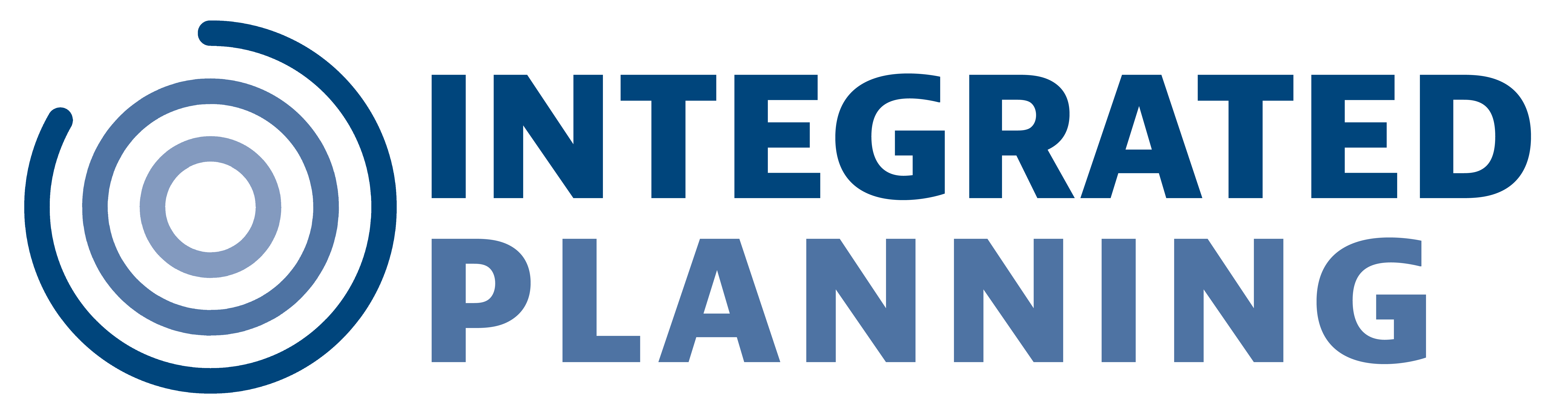 STEP 3 – DETERMINE RESOURCES
WHAT ARE RESOURCES?

New budget requests or help from other programs or departments you need to accomplish your goal.
DETERMINE RESOURCES
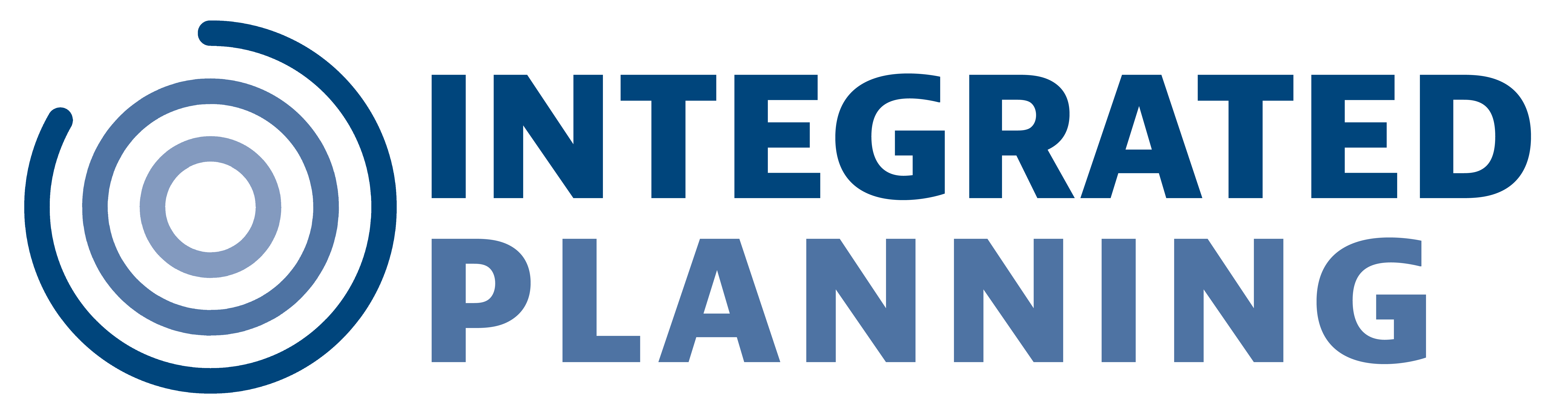 STEP 3 – DETERMINE RESOURCES
WHAT MAKES A GOOD NEW RESOURCE REQUEST?

Considers the current budget climate of the college.

Considers how your goal will directly impact other program or departments, facilities, and the college overall.

Developed by your team – not just you as the leader.

Engages  your Dean or Vice Chancellor in the development process.
DETERMINE RESOURCES
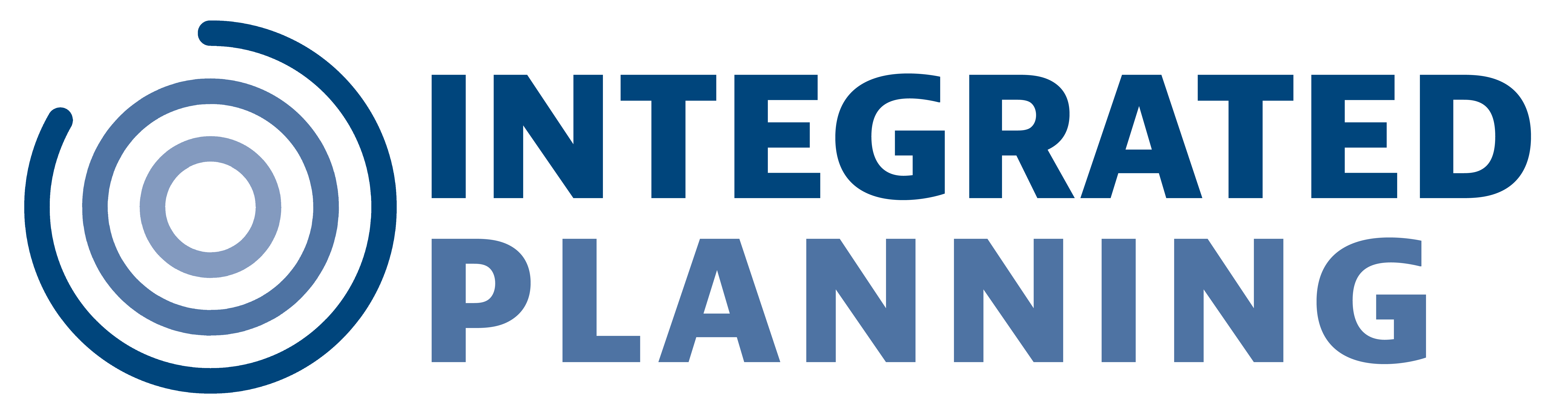 STEP 3 – DETERMINE RESOURCES
WHAT ARE THE TYPES OF RESOURCE REQUESTS?

New Capital Request
Request for construction or renovations of physical spaces, such as classroom renovations or office remodels.

New Equipment Request
Request for tangible property with a cost of $1,000 or more, such as lab or classroom resources.

New Technology Request
Request for information technology hardware or software, such as computers or software licenses.
DETERMINE RESOURCES
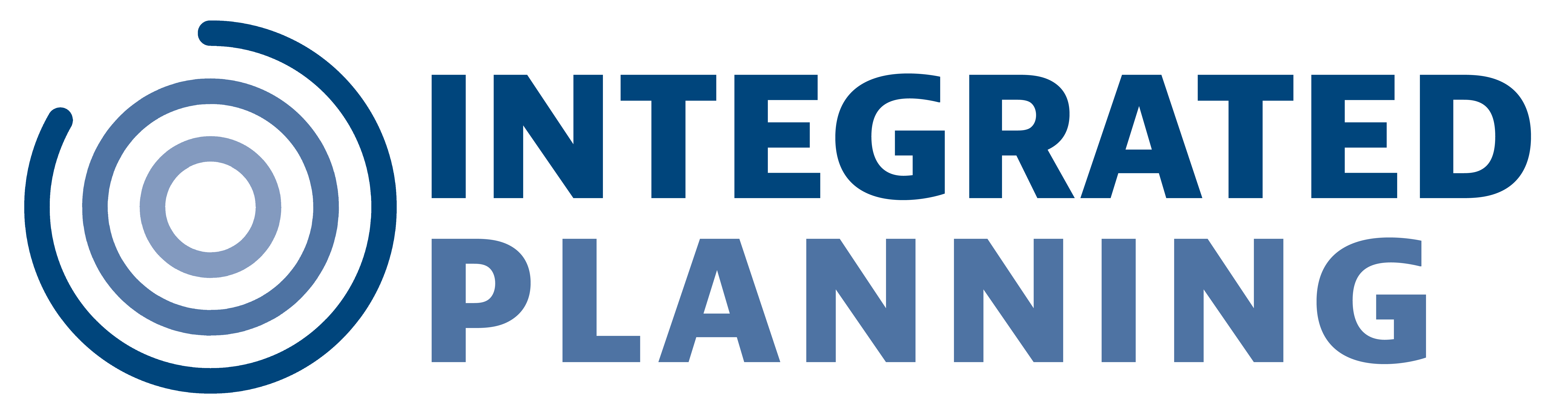 STEP 3 – DETERMINE RESOURCES
WHAT ARE THE TYPES OF RESOURCE REQUESTS?

Ongoing Operational Budget Expansion
Request for increase in operational budget lines, such as professional development, travel, etc.

New One-Time Operational Budget Request
Request for temporary and substantial increases in categories other than capital, equipment, technology, or personnel.
DETERMINE RESOURCES
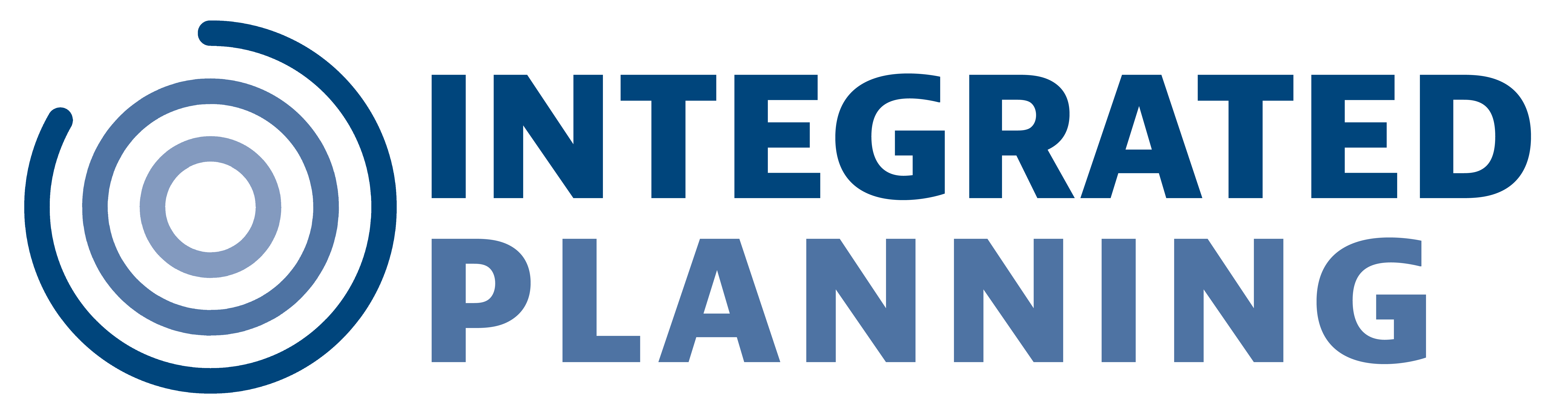 STEP 3 – DETERMINE RESOURCES
WHAT ARE THE TYPES OF RESOURCE REQUESTS?

Personnel Request
Request for new full-time faculty or staff members.

Existing Personnel Modification/Change
Request to modify or expand current personnel, such as adding step increases, part-time salary adjustments, etc.

Perkins/Enhancement Grant Request
Request for equipment you believe is eligible for Perkins or Enhancement Grant funding.
DETERMINE RESOURCES
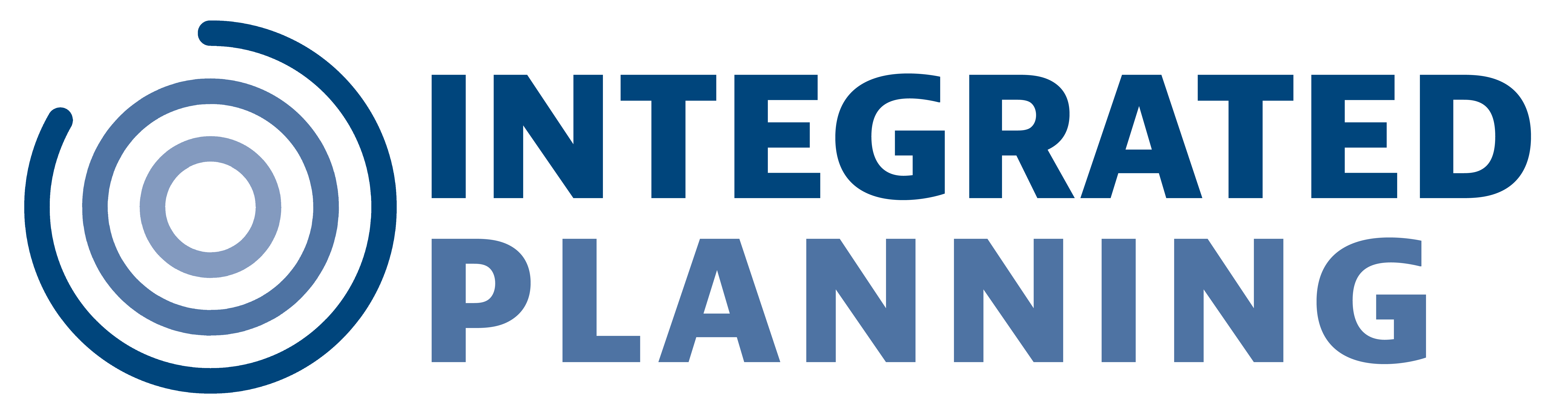 STEP 3 – DETERMINE RESOURCES
WHAT DO I NEED TO INCLUDE ON MY RESOURCE REQUEST FOR NEW BUDGET ITEMS?

What type of resource are you requesting.

What is the estimated amount of your request.

What are you requesting, and why do you need it.

The priority level of the request.

The estimated ongoing costs of your request in subsequent years.

The impacts will the request have on the facilities/institution (e.g., water/electrical/ADA compliance).
DETERMINE RESOURCES
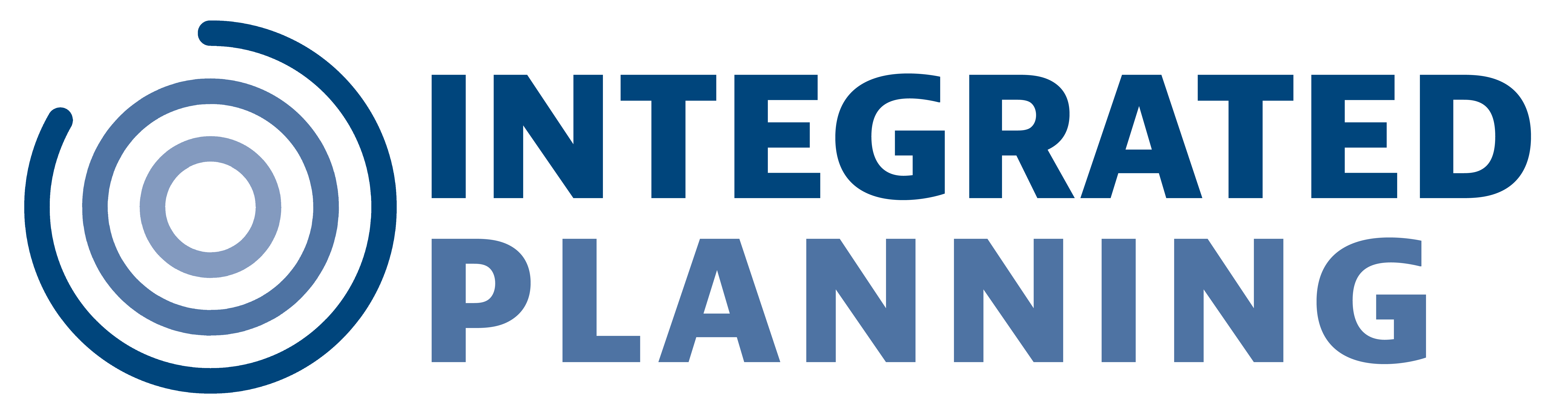 STEP 3 – DETERMINE RESOURCES
WHAT DO I NEED TO INCLUDE ON MY REQUEST FOR ASSISTANCE FROM OTHER PROGRAMS/DEPARTMENTS?

What other program or department is directly affected by your goal.

What other program or department will you need assistance from to complete your goal.
DETERMINE RESOURCES
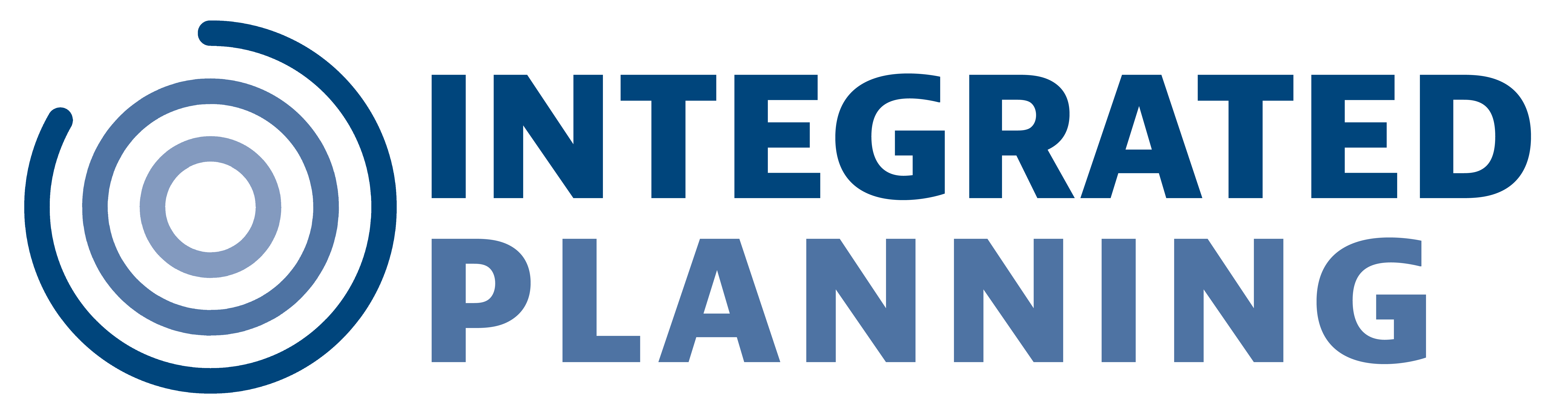 STEP 4 – DETERMINE SUCCESS
WHAT IS SUCCESS?

How will you measure and evaluate goal progress and know if the goal succeeds?
DETERMINE SUCCESS
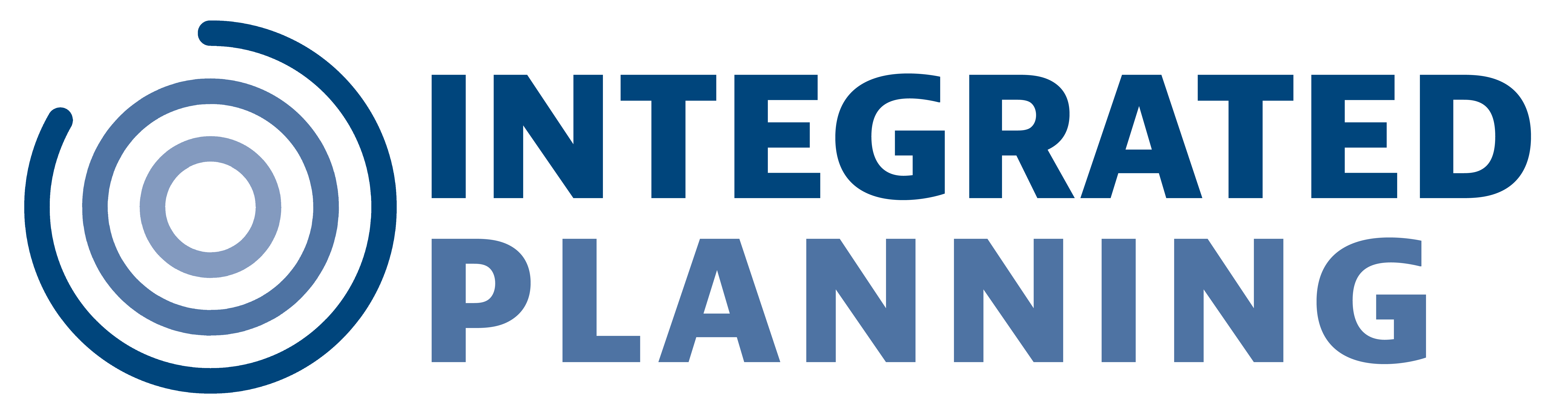 STEP 4 – DETERMINE SUCCESS
WHAT MAKES A GOOD SUCCESS MEASURE?

Focused and realistic about what you hope to achieve.

Able to be measured and verified in some way.

Developed by your team – not just you as the leader.

Engages your Dean or Vice Chancellor in the development process.
DETERMINE SUCCESS
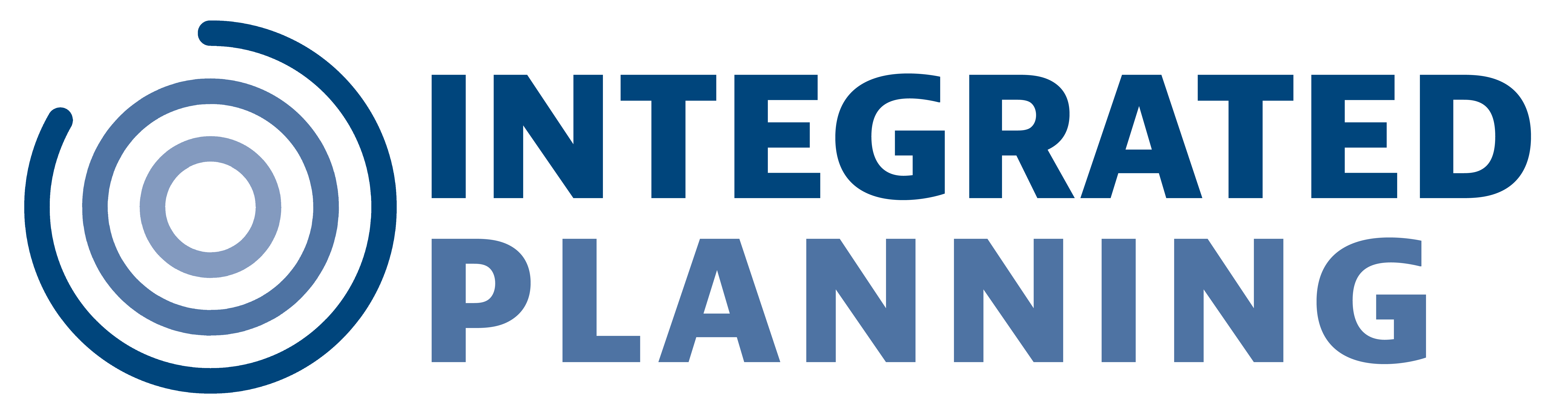 STEP 5 – ENTER IN DIAMOND
THE LAST STEP IS TO ENTER
YOUR PLAN INTO DIAMOND

MORE INFORMATION COMING SOON
ENTER
IN
DIAMOND
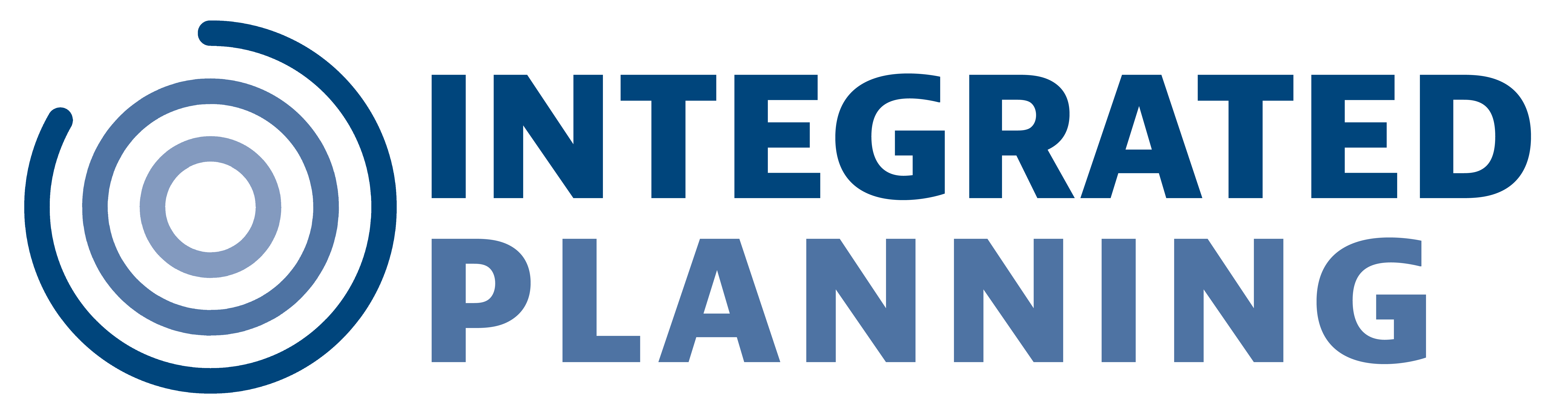 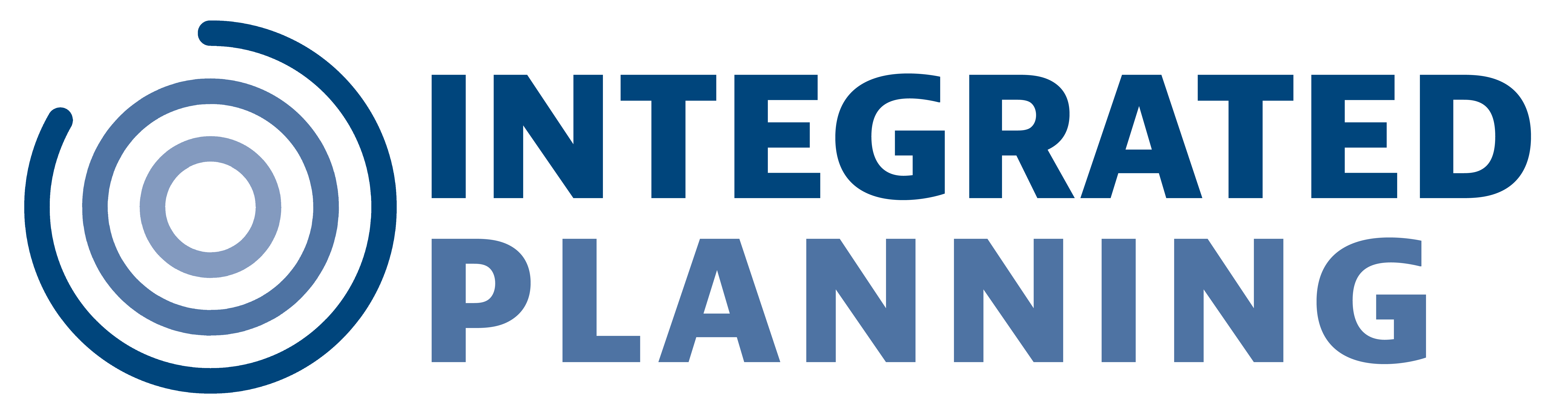 NEXT STEPS
Begin working with your team.

Come to an Open Lab for more assistance:
Starting August 30, 2024:
Every Friday
9:00 – 10:00am
Simmons Conference Room
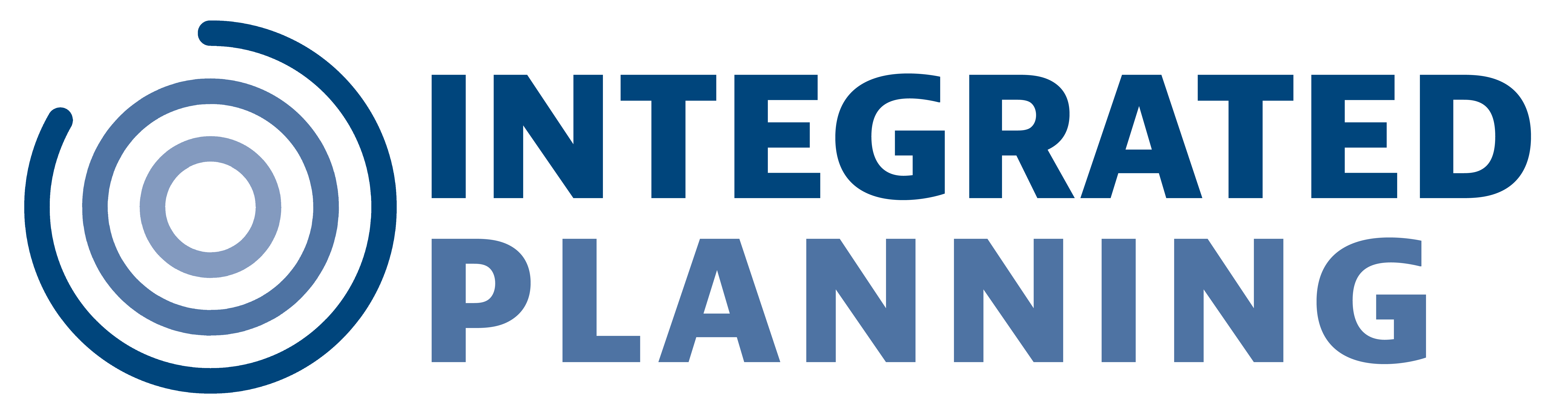